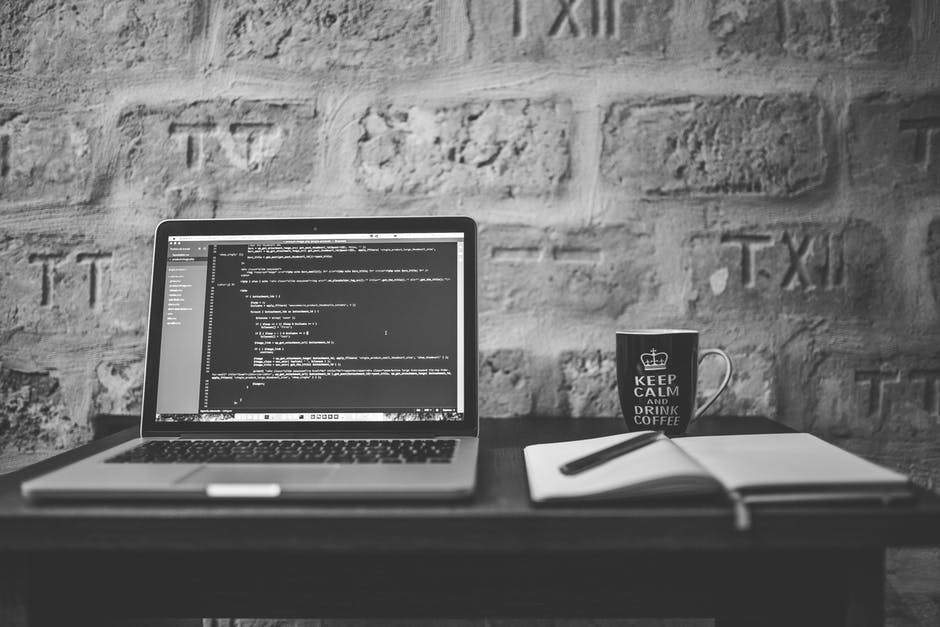 Dasar-Dasar Pemrograman 2:Java Basics
Fariz Darari (fariz@cs.ui.ac.id)
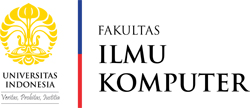 Feel free to use, reuse, and share this work: the more we share, the more we have!
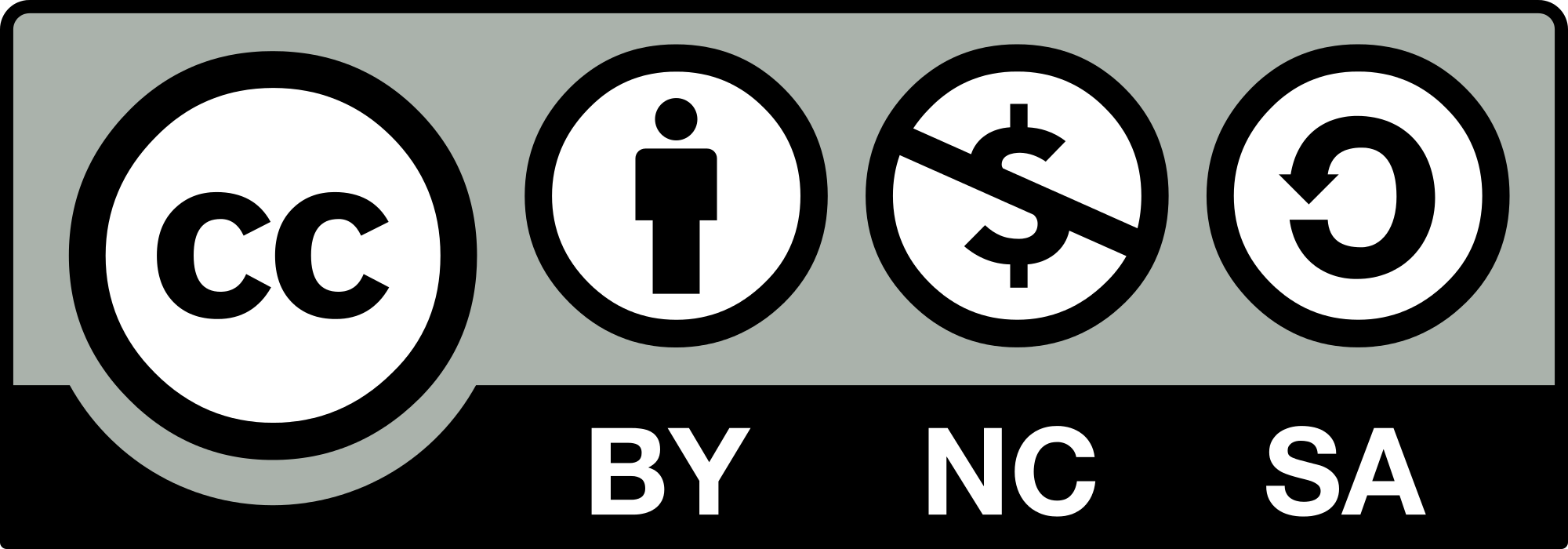 [Speaker Notes: Credit: https://www.pexels.com/@negativespace]
Problem solving
The single most important skill for a computer scientist is problem solving.
It's the ability to:
formulate problems,
think creatively about solutions, and
express solutions clearly and accurately.
As it turns out, the process of learning to program is an excellent opportunity to develop problem solving skills.
Compiling and running a Java program
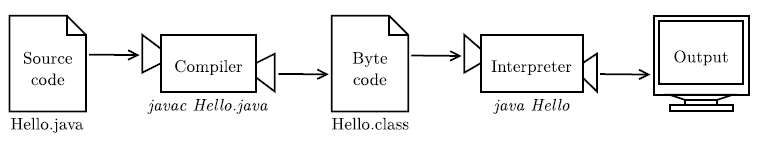 Java is both compiled and interpreted. 
Instead of translating programs directly into machine language, the Java compiler generates byte code. 
Similar to machine language, byte code is easy and fast to interpret.
But it is also portable, so it is possible to compile a Java program on one machine, transfer the byte code to another machine, and run the byte code on the other machine.
The interpreter that runs byte code is called a "Java Virtual Machine" (JVM).
Hello, World!
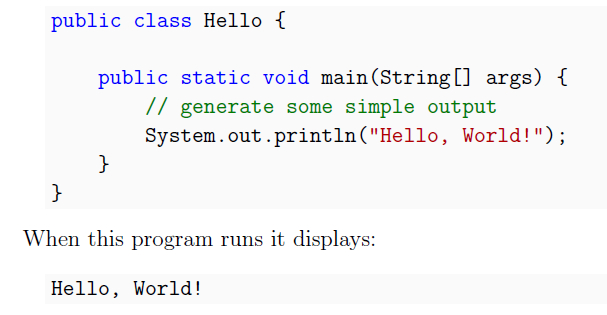 Escape sequences
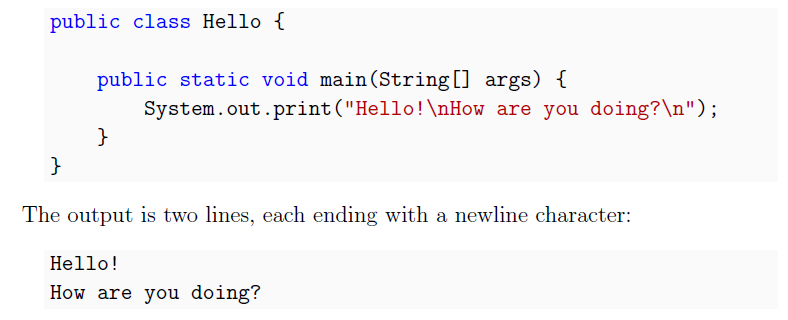 Escape sequences
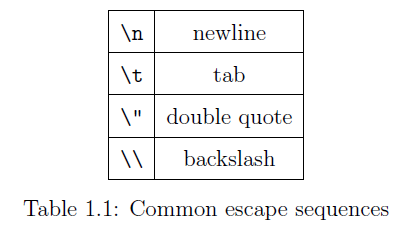 We could write something like this, but..
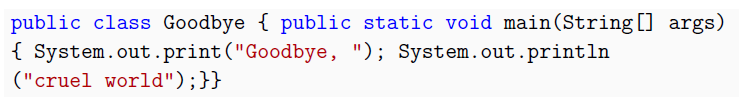 We could write something like this, but..
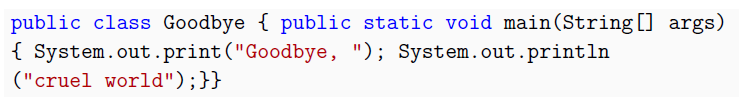 This one reads better :)
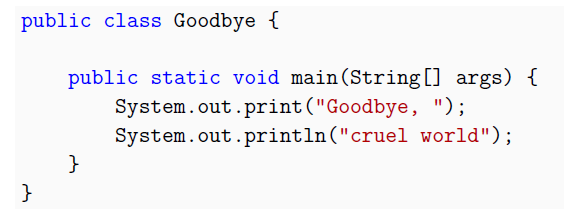 Quiz time
What is a program?

What is a bug?

What is compile?
Quiz time
What is a program?
A sequence of instructions that specifies how to perform tasks on a computer.
What is a bug?
An error in a program.
What is compile?
To translate a program in a high-level language into a low-level language, all at once, in preparation for later execution.
Variables
A variable is a named location that stores a value. Values may be numbers, text, images, sounds, and other types of data.
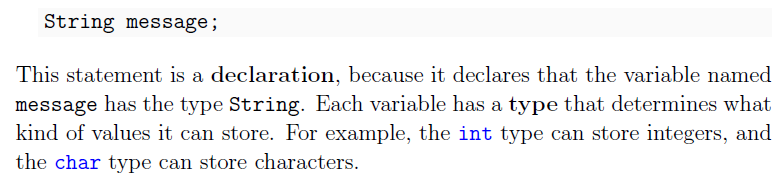 Declaration
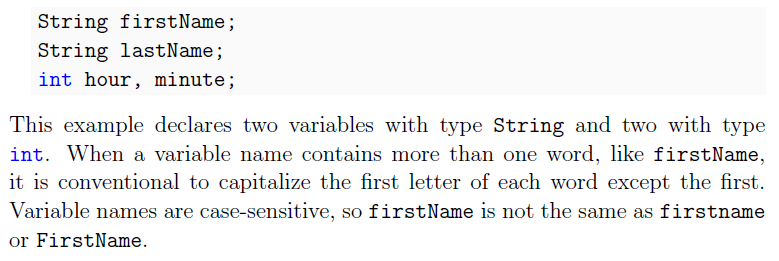 Assignment
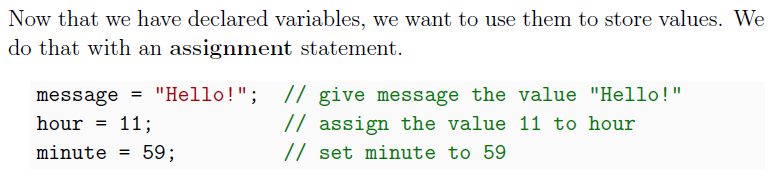 Declare and assign variables on same line
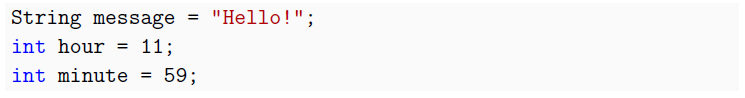 Printing variables
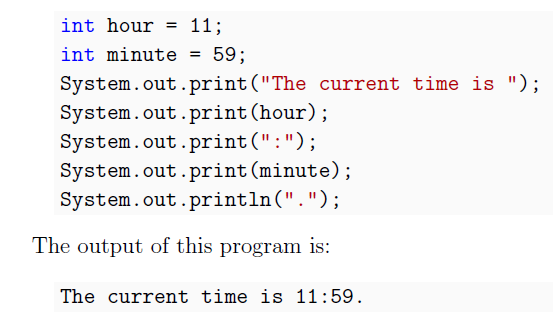 Arithmetic operators
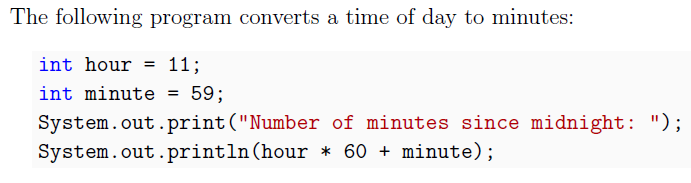 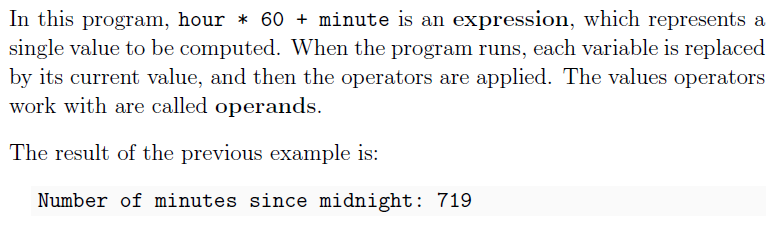 Floating-point numbers
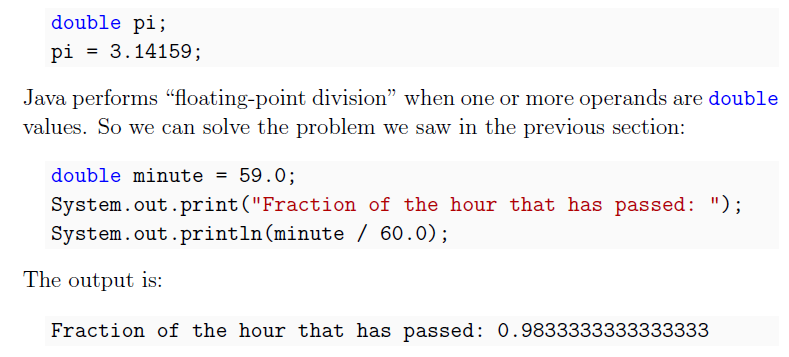 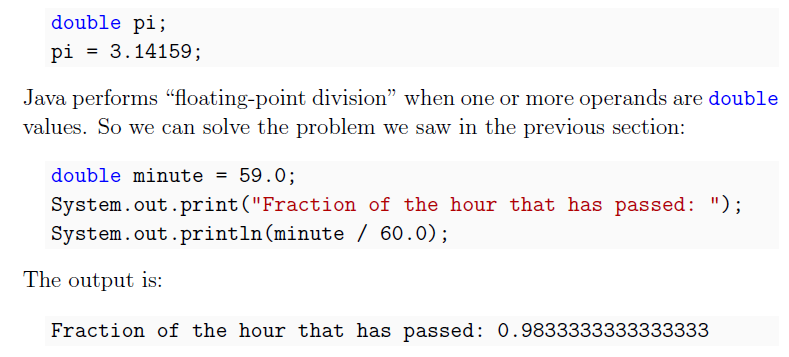 Error types
Compile-time error
Compile-time errors occur when you violate the syntax rules of the Java language. For example, parentheses and braces have to come in matching pairs. So (1 + 2) is legal, but 8) is not.
Runtime error
The second type of error is a run-time error, so-called because it does not appear until after the program has started running.
Logic error
If your program has a logic error, it will compile and run without generating error messages, but it will not do the right thing.
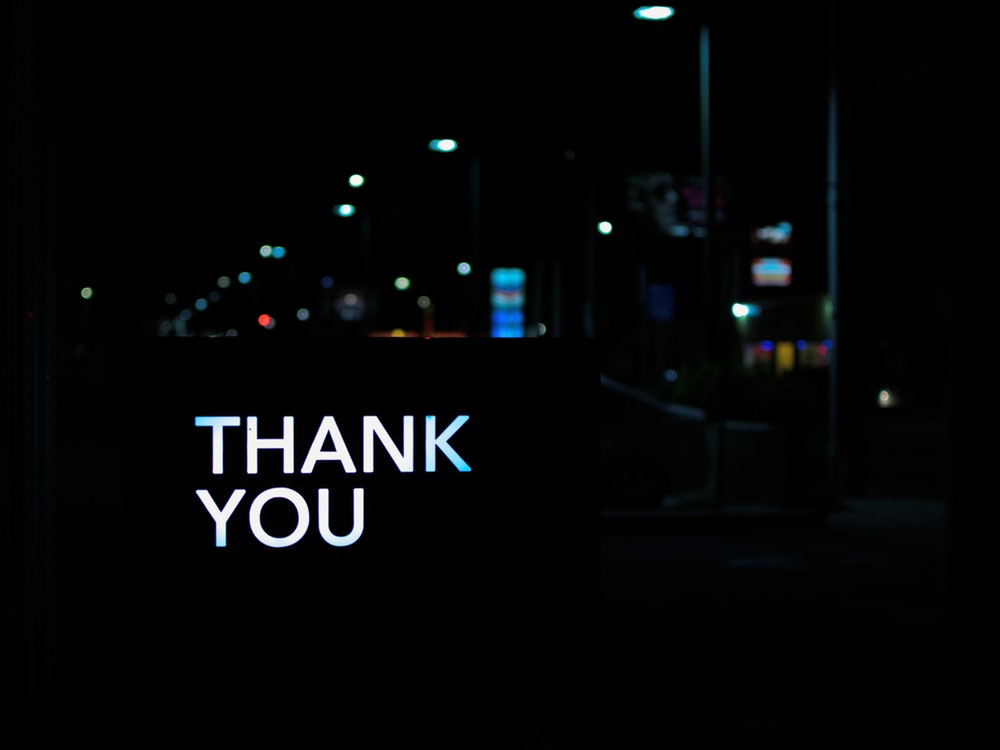 Credits: Chapter 1 and 2 of Think Java book by Allen Downey and Chris Mayfield
[Speaker Notes: Picture: https://unsplash.com/photos/VyC0YSFRDTU]